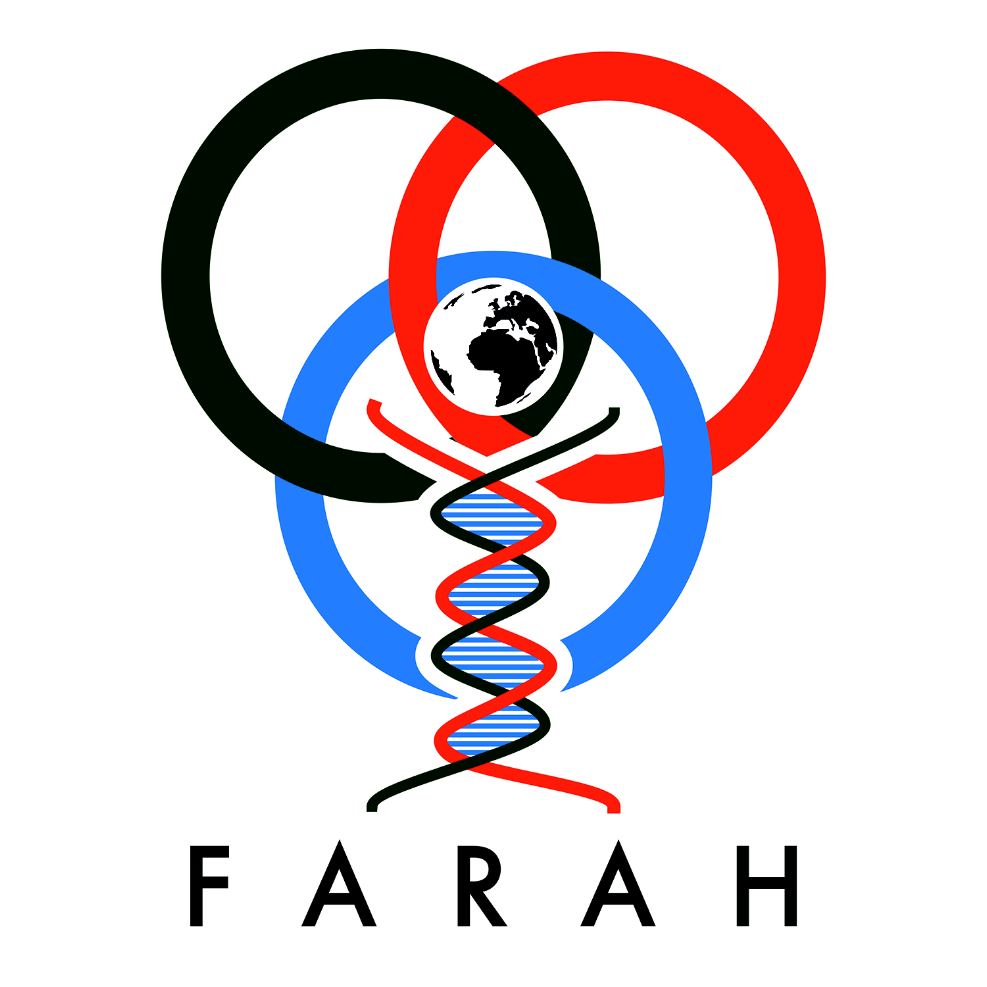 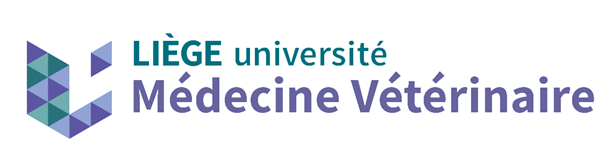 Post-mortem mesenchymal stem cells: cryopreservation strategies
Farah Day 2021

19th november, 2021 –

Department of Morphology and Pathology 
Histology  

Marine Levoz
Tendon & tendinopathy
Introduction
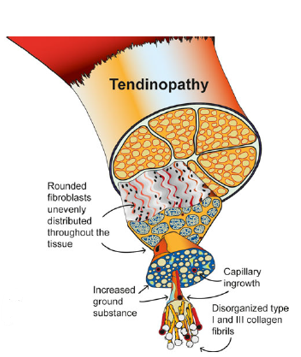 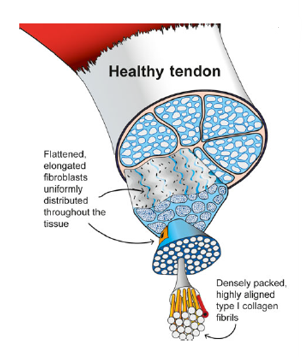 (Mead et al., 2018)
Introduction
Tendon-derived mesenchymal stem cells
Mesenchymal stem cells
(ISCT criteria)
Plastic adhesion
Expression of specific membrane markers
Differentiation capacity
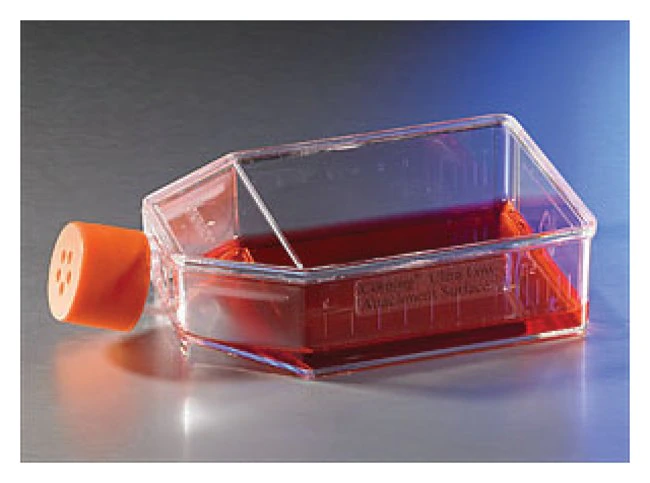 CD90, CD105, CD29, CD44, …
CD45, MHC-II, …
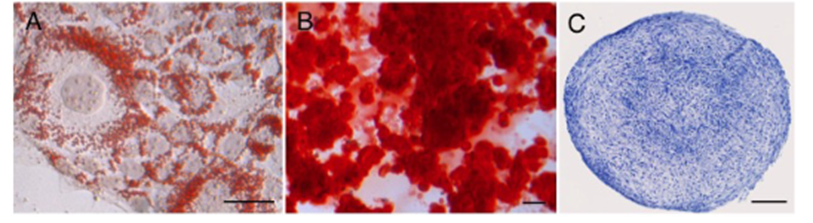 Introduction
TDSCs cryopreservation strategy
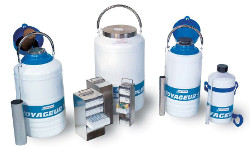 Challenges : 
Long-term storage 
Post-thaw viability
Accessibility of frozen cells 

The necessity for cryoprotective agents : 
Decrease the risk of osmotic shocks
Reduce the damaging effects of intracellular solutes 
Prevent the formation of intracellular ice crystals
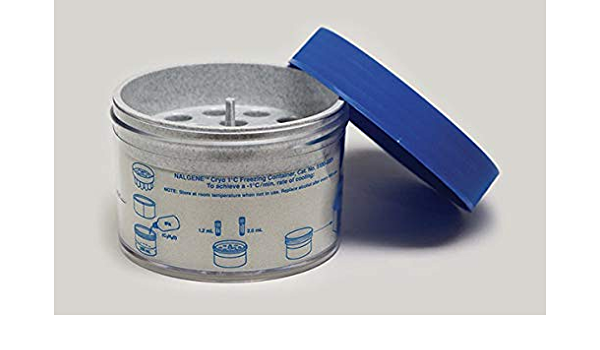 Introduction
Issues & Solutions
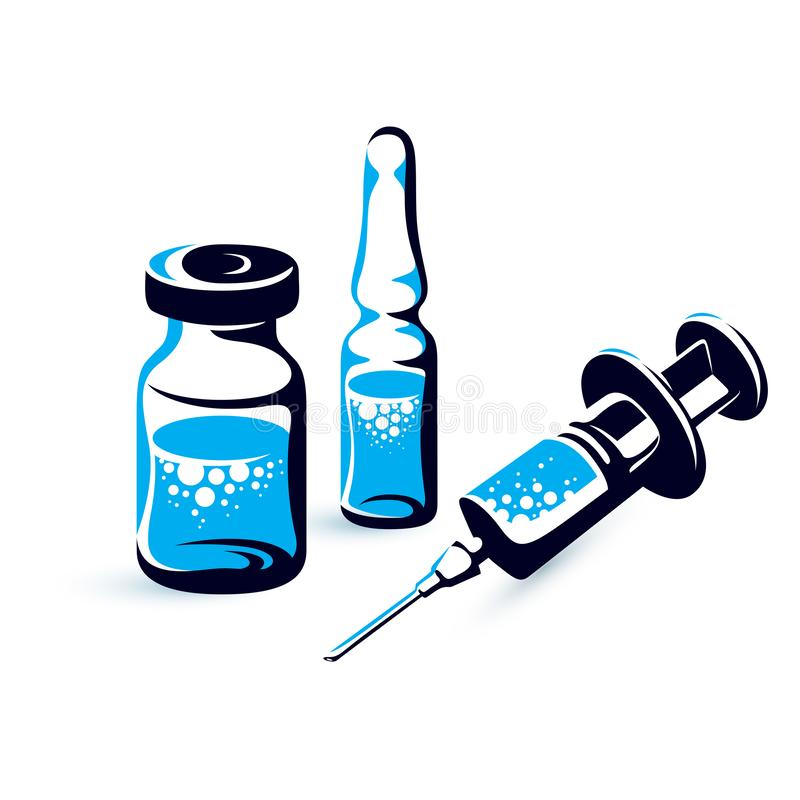 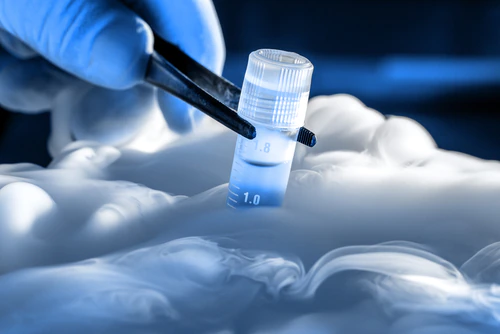 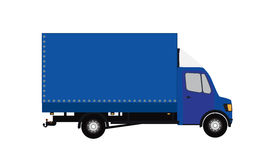 TRANSPORT
STORAGE
INJECTION
DRY ICE
DMSO
LIQUID NITROGEN
FBS
GLYCEROL
KNOCK-OUT SERUM REPLACEMENT
TREHALOSE
Aims
Aims
Storage solutions for TDSCs compatible with clinical use
Verification of the TDSCs stemness after freezing
Storage solutions for TDSCs compatible with clinical use
Findings
Cells viability
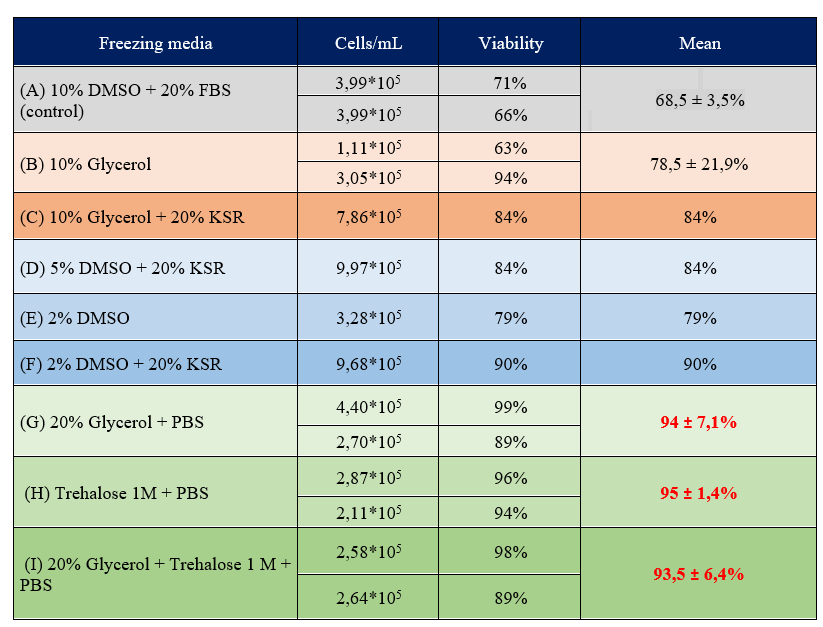 Storage solutions for TDSCs compatible with clinical use
Findings
Cells morphology
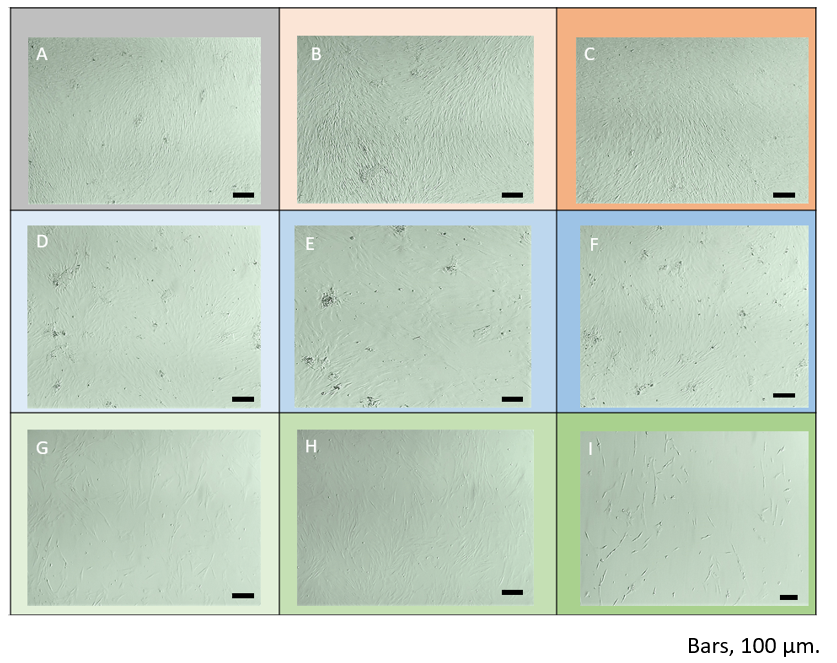 Storage solutions for TDSCs compatible with clinical use
Findings
Cells morphology
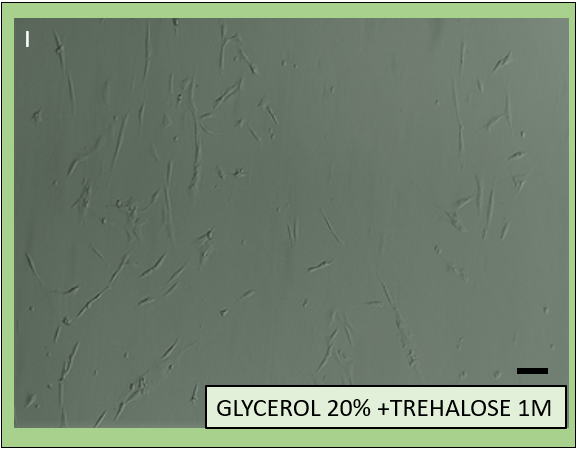 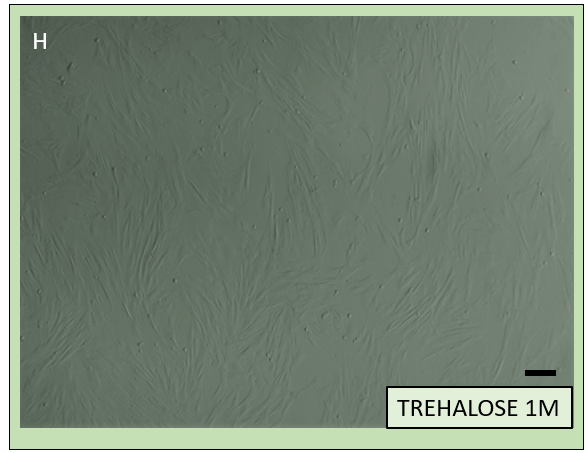 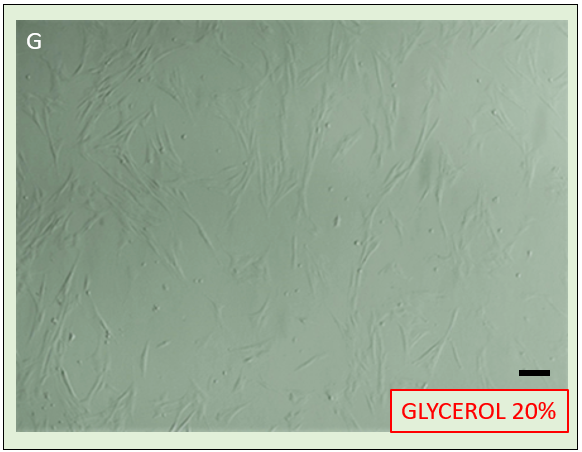 Bars, 100 μm.
Verification of the TDSCs stemness after freezing
Findings
Osteogenic differentiation
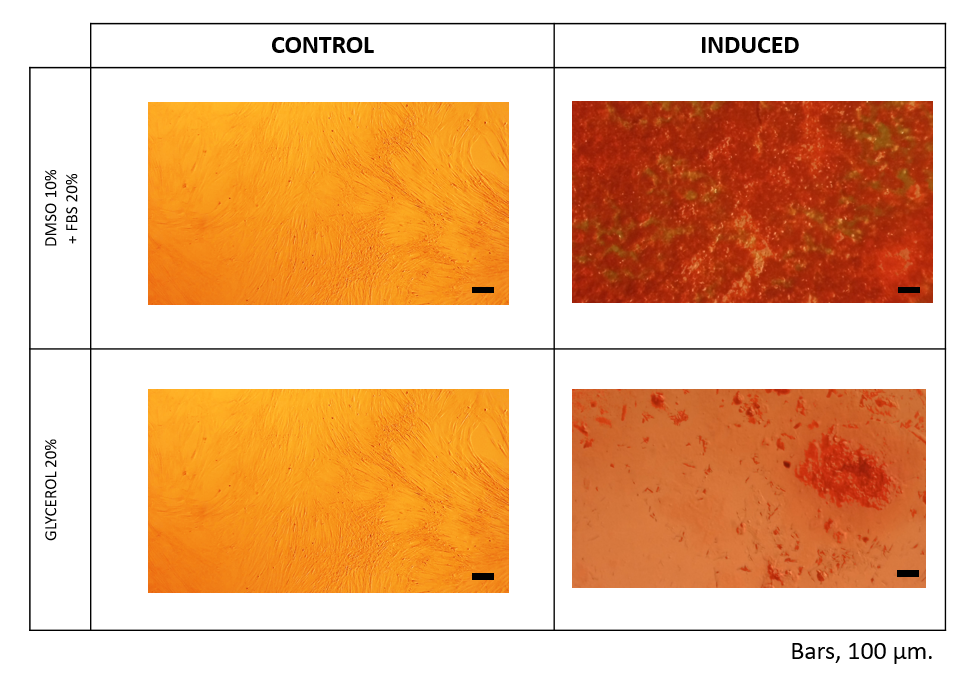 Verification of the TDSCs stemness after freezing
Findings
Adipogenic differentiation
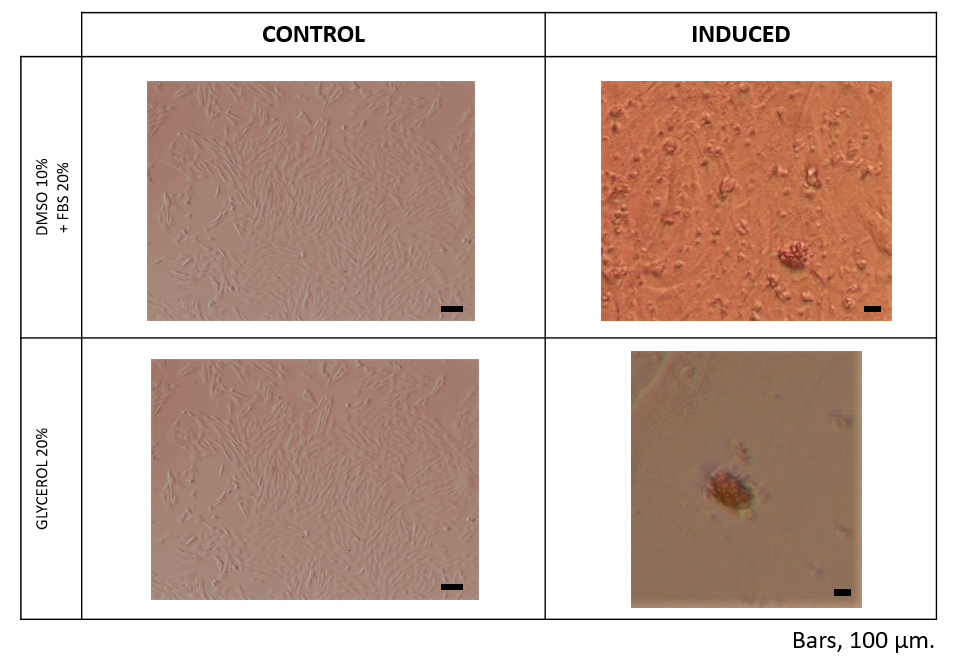 Verification of the TDSCs stemness after freezing
Findings
Chondrogenic differentiation
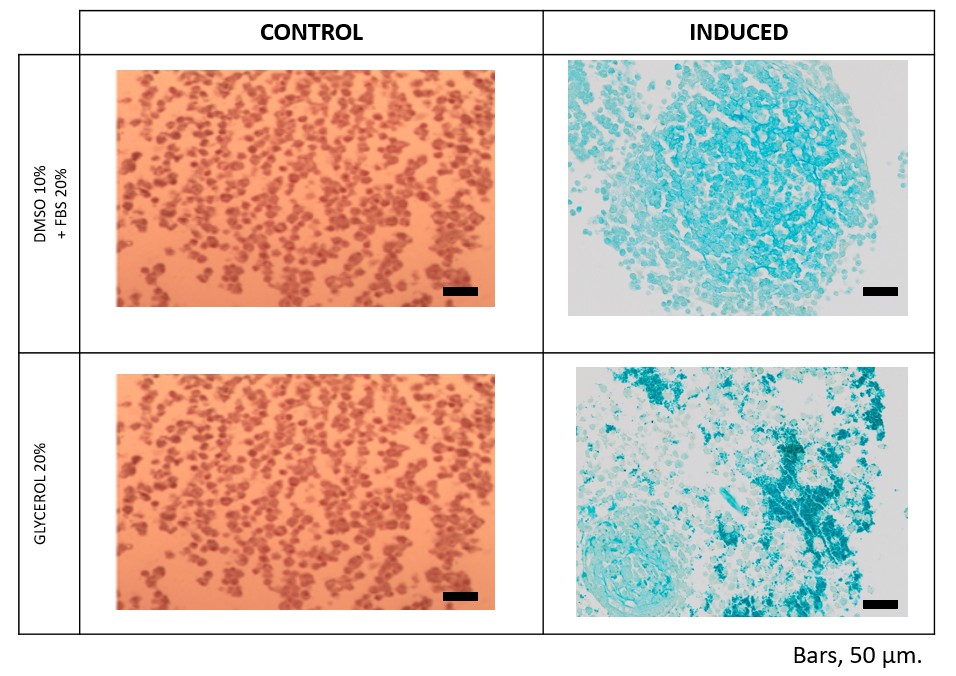 Verification of the TDSCs stemness after freezing
Findings
Flow cytometry
CD105-CD90-CD29-CD44-MHC-II
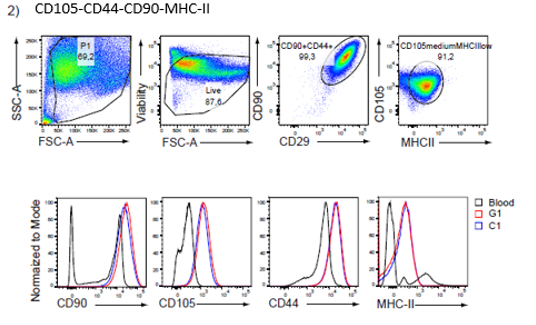 CD29 = 100%
43,1%
0,19%
98,7%
99%
G1 = TDSCs cryopreserved in glycerol 20% 
C1 = TDSCs cryopreserved in DMSO 10% + FBS 20%
Thanks for your attention !Questions ?
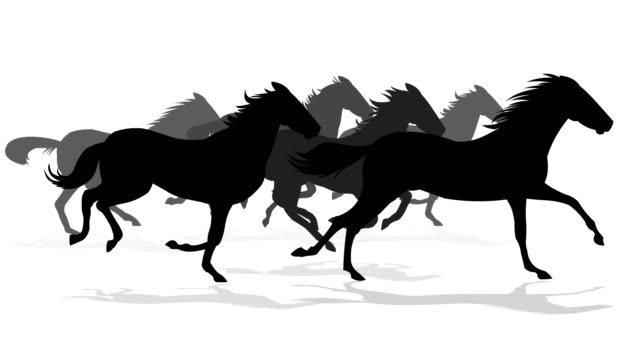